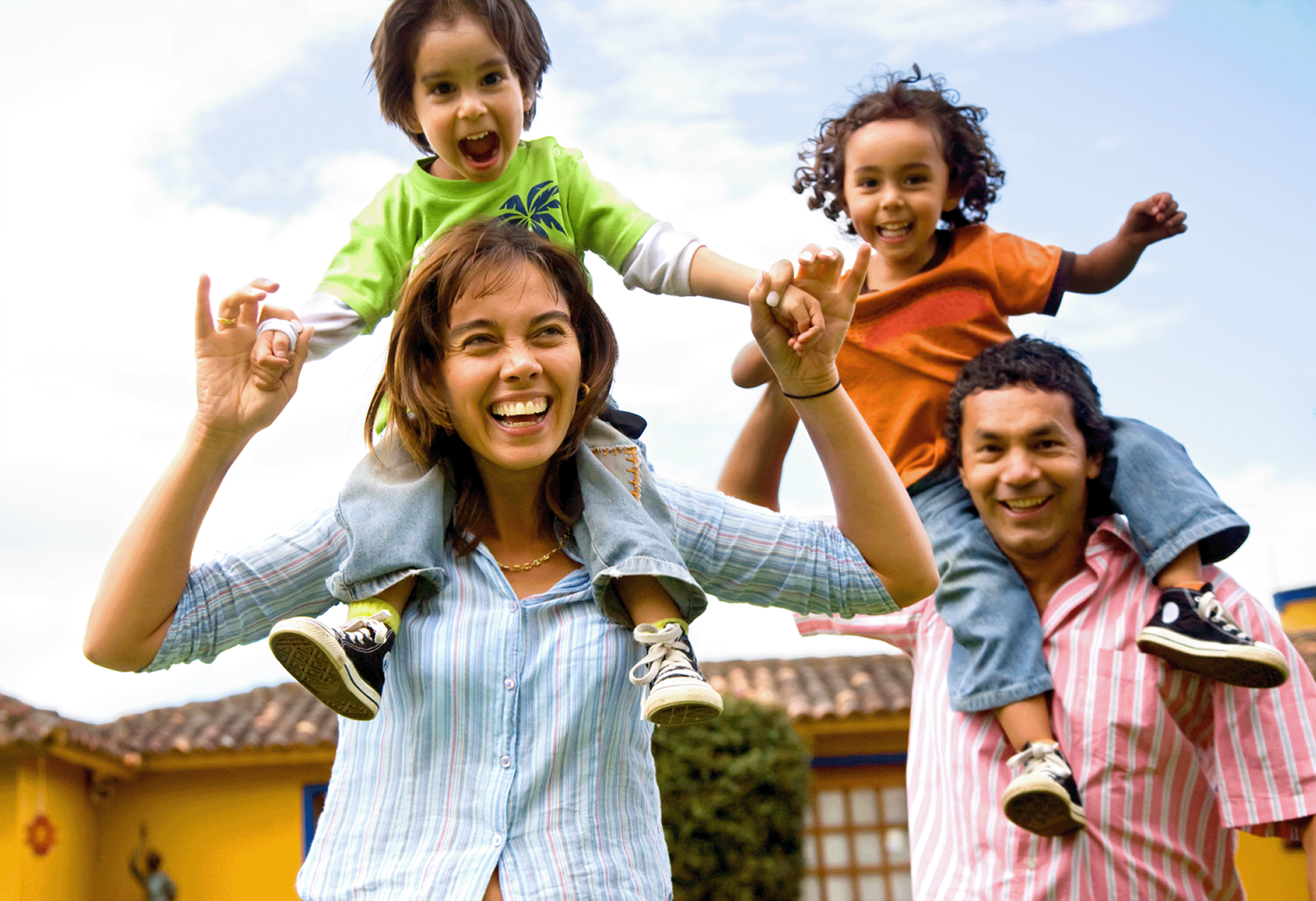 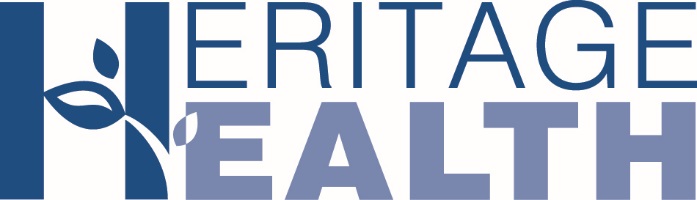 Overview of Heritage Health Enrollment ProcessAutomated Health systems
CONFIDENTIALITY NOTICE: This information is for the sole use of the intended recipient(s) and may contain confidential and privileged information. Any unauthorized review, use, disclosure, or distribution is prohibited. . If you are not an intended recipient, please destroy all copies.
Member Participation
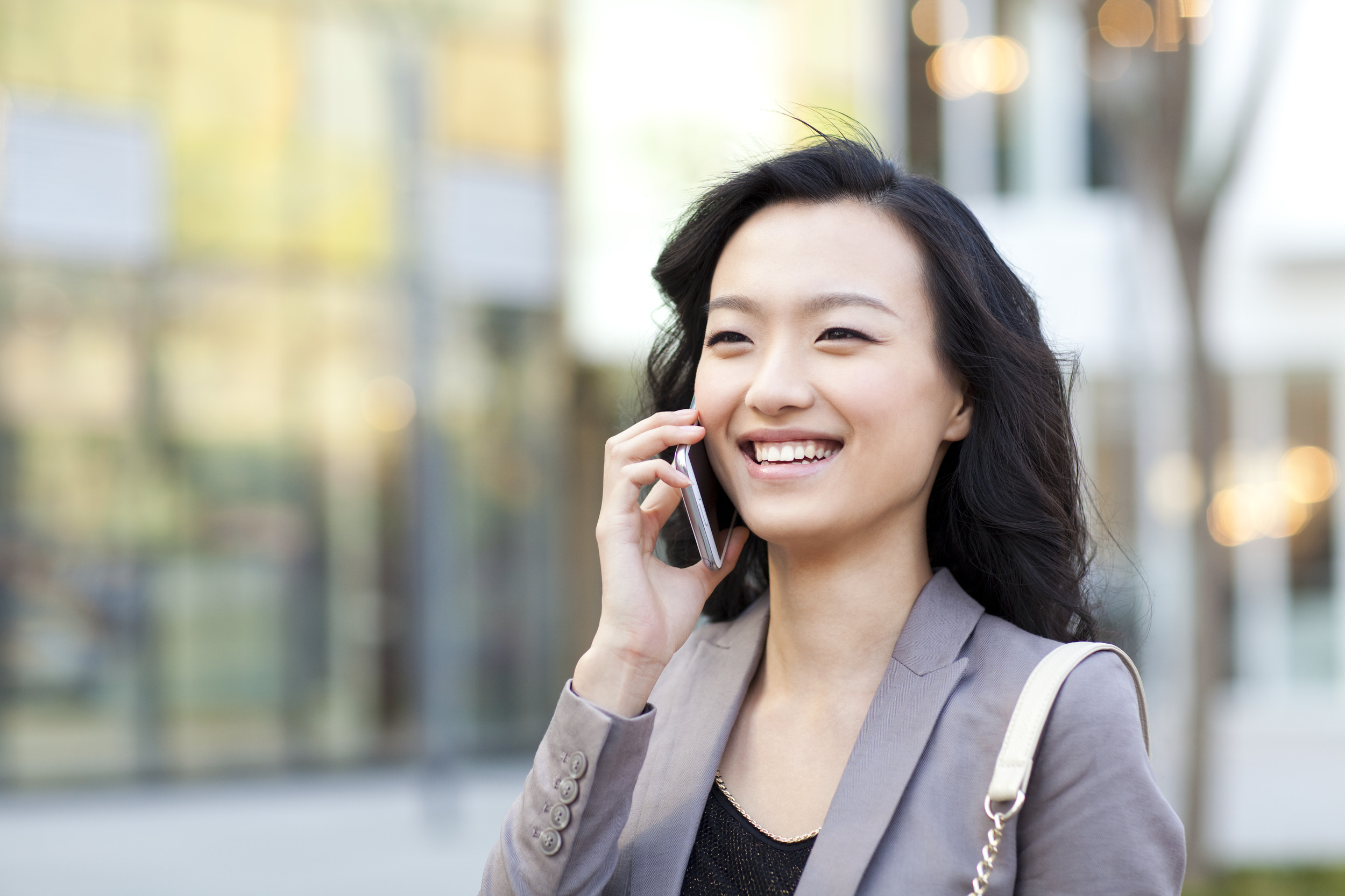 CONFIDENTIALITY NOTICE: This information is for the sole use of the intended recipient(s) and may contain confidential and privileged information. Any unauthorized review, use, disclosure, or distribution is prohibited. . If you are not an intended recipient, please destroy all copies.
Health Plan Advantages
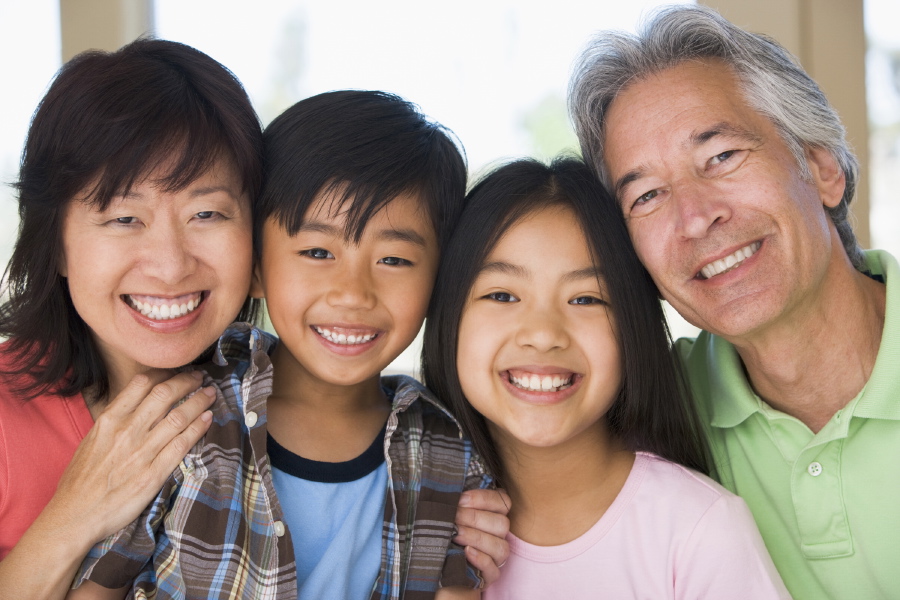 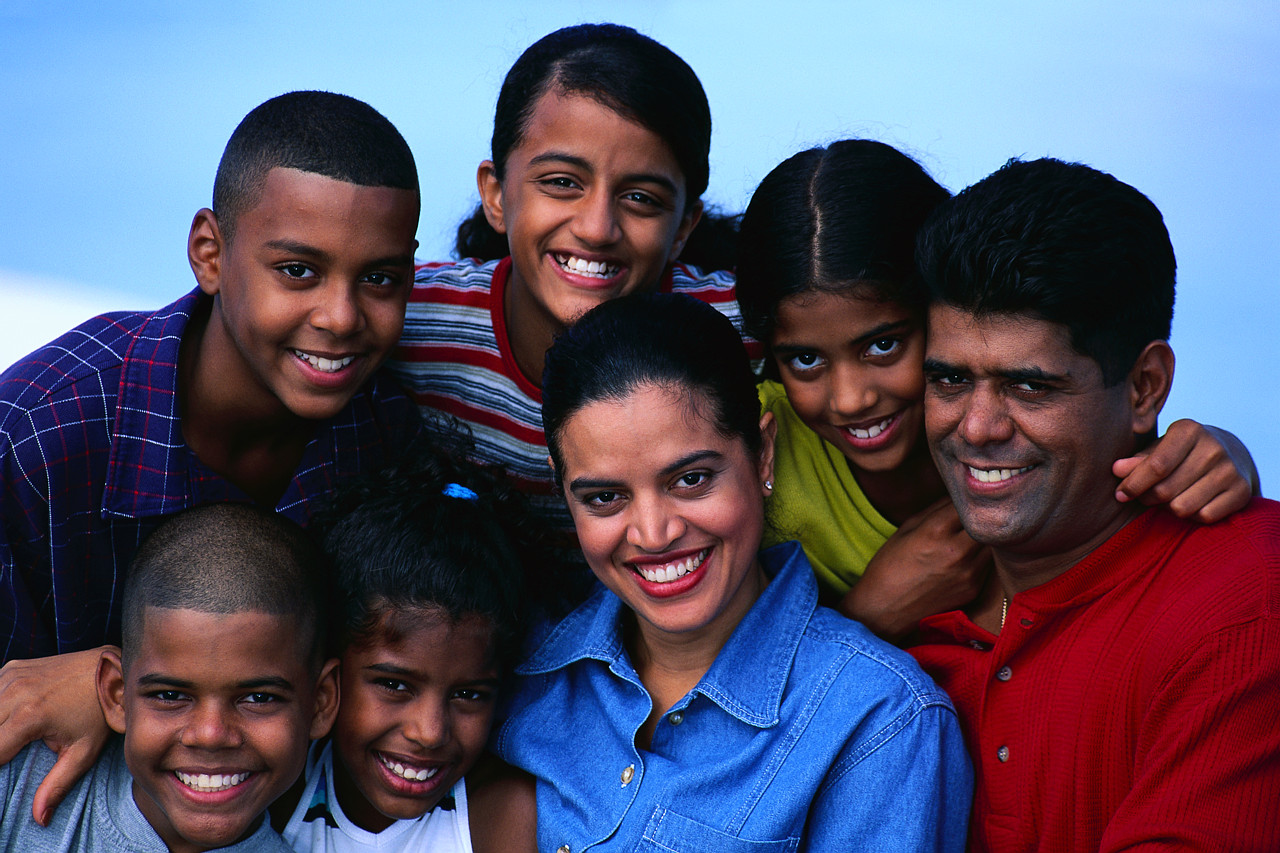 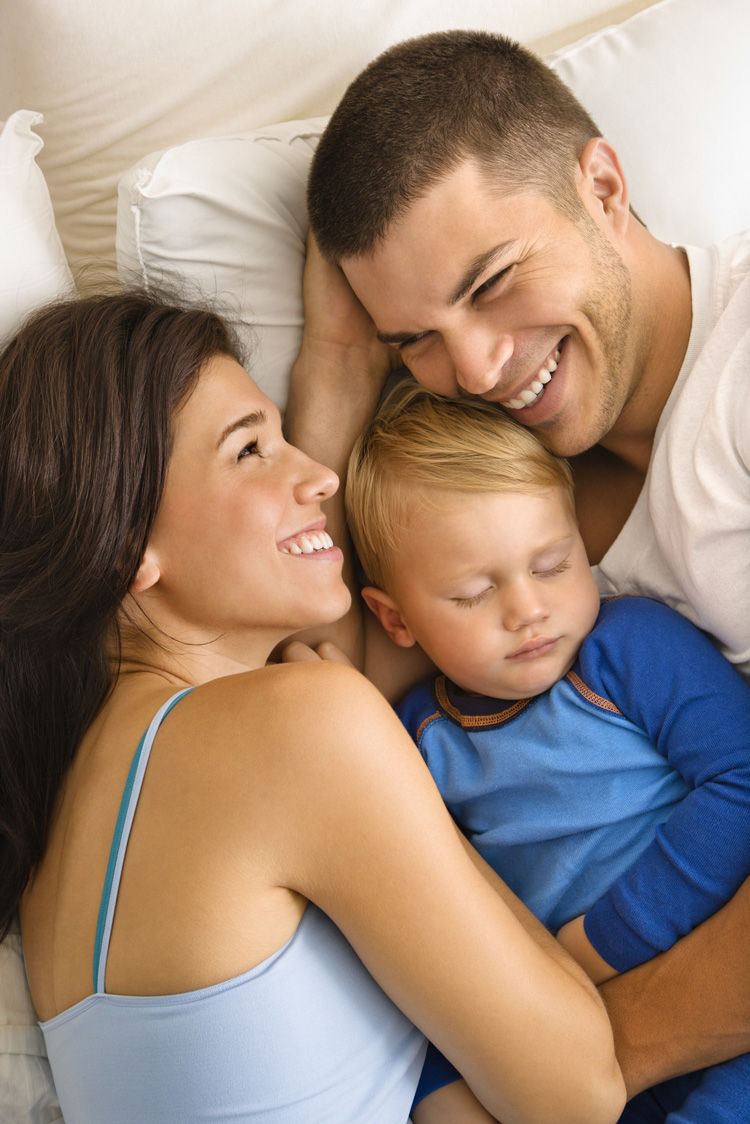 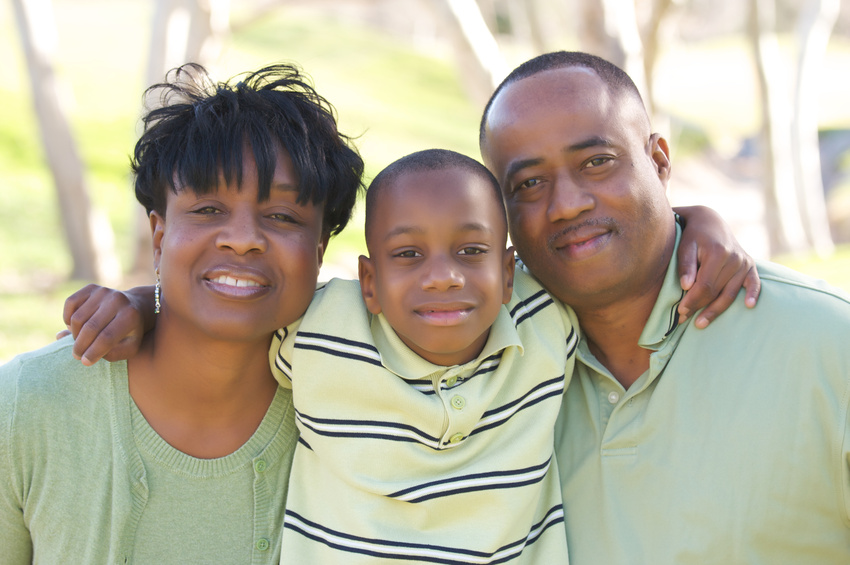 CONFIDENTIALITY NOTICE: This information is for the sole use of the intended recipient(s) and may contain confidential and privileged information. Any unauthorized review, use, disclosure, or distribution is prohibited. . If you are not an intended recipient, please destroy all copies.
Choice Counseling
Heritage Health Choice Counseling is a free service made available to our members. There are never any costs associated with Choice Counseling services.
The goal is to help everyone make an informed decision and select the health plan that meets their needs and will lead to better health outcomes.
CONFIDENTIALITY NOTICE: This information is for the sole use of the intended recipient(s) and may contain confidential and privileged information. Any unauthorized review, use, disclosure, or distribution is prohibited. . If you are not an intended recipient, please destroy all copies.
Choice Counseling
CONFIDENTIALITY NOTICE: This information is for the sole use of the intended recipient(s) and may contain confidential and privileged information. Any unauthorized review, use, disclosure, or distribution is prohibited. . If you are not an intended recipient, please destroy all copies.
Enrollment Process
Choice Counselors not only provide information, they are involved in completing the enrollment and managing the entire selection process.  Choice Counselors also assist members with their right to change health plans in their initial 90 days of coverage
Eligibility: determined by the Department of Health and Human Services (DHHS)
Initial Enrollment and Plan Changes: completed by Choice Counselors
CONFIDENTIALITY NOTICE: This information is for the sole use of the intended recipient(s) and may contain confidential and privileged information. Any unauthorized review, use, disclosure, or distribution is prohibited. . If you are not an intended recipient, please destroy all copies.
Enrollment Process
Medicaid members who take advantage of choice counseling to help them select their health plan not only secure their choice, they also are empowered with the knowledge necessary to get the best care available to them.
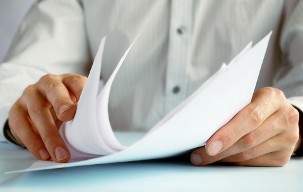 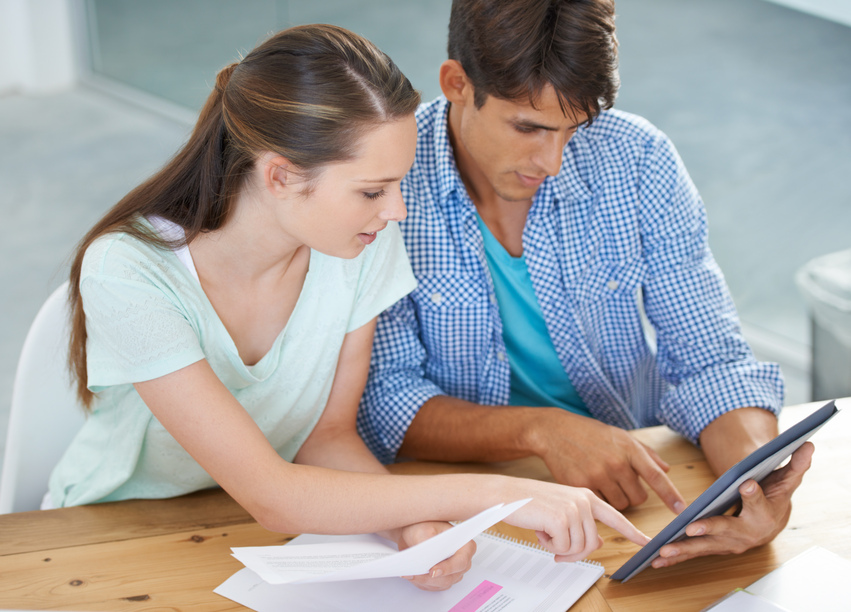 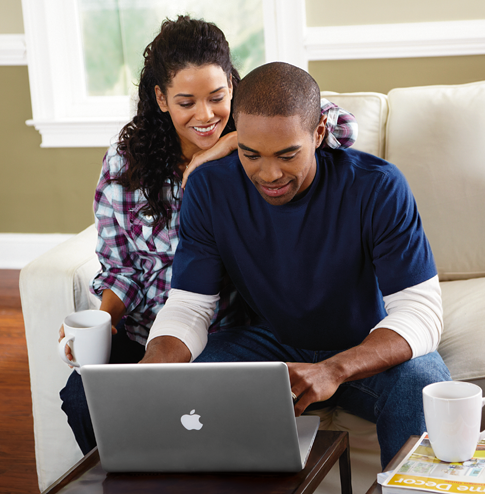 CONFIDENTIALITY NOTICE: This information is for the sole use of the intended recipient(s) and may contain confidential and privileged information. Any unauthorized review, use, disclosure, or distribution is prohibited. . If you are not an intended recipient, please destroy all copies.
Enrollment Avenues
CONFIDENTIALITY NOTICE: This information is for the sole use of the intended recipient(s) and may contain confidential and privileged information. Any unauthorized review, use, disclosure, or distribution is prohibited. . If you are not an intended recipient, please destroy all copies.
Enrollment Broker Goals
CONFIDENTIALITY NOTICE: This information is for the sole use of the intended recipient(s) and may contain confidential and privileged information. Any unauthorized review, use, disclosure, or distribution is prohibited. . If you are not an intended recipient, please destroy all copies.
www.neheritagehealth.com
CONFIDENTIALITY NOTICE: This information is for the sole use of the intended recipient(s) and may contain confidential and privileged information. Any unauthorized review, use, disclosure, or distribution is prohibited. . If you are not an intended recipient, please destroy all copies.
www.neheritagehealth.com
CONFIDENTIALITY NOTICE: This information is for the sole use of the intended recipient(s) and may contain confidential and privileged information. Any unauthorized review, use, disclosure, or distribution is prohibited. . If you are not an intended recipient, please destroy all copies.
www.neheritagehealth.com
CONFIDENTIALITY NOTICE: This information is for the sole use of the intended recipient(s) and may contain confidential and privileged information. Any unauthorized review, use, disclosure, or distribution is prohibited. . If you are not an intended recipient, please destroy all copies.
Español Website
CONFIDENTIALITY NOTICE: This information is for the sole use of the intended recipient(s) and may contain confidential and privileged information. Any unauthorized review, use, disclosure, or distribution is prohibited. . If you are not an intended recipient, please destroy all copies.
Compare Health plans Tab
CONFIDENTIALITY NOTICE: This information is for the sole use of the intended recipient(s) and may contain confidential and privileged information. Any unauthorized review, use, disclosure, or distribution is prohibited. . If you are not an intended recipient, please destroy all copies.
Find a Provider TAB
CONFIDENTIALITY NOTICE: This information is for the sole use of the intended recipient(s) and may contain confidential and privileged information. Any unauthorized review, use, disclosure, or distribution is prohibited. . If you are not an intended recipient, please destroy all copies.
Resources Tab
CONFIDENTIALITY NOTICE: This information is for the sole use of the intended recipient(s) and may contain confidential and privileged information. Any unauthorized review, use, disclosure, or distribution is prohibited. . If you are not an intended recipient, please destroy all copies.
Enroll Now Tab
CONFIDENTIALITY NOTICE: This information is for the sole use of the intended recipient(s) and may contain confidential and privileged information. Any unauthorized review, use, disclosure, or distribution is prohibited. . If you are not an intended recipient, please destroy all copies.
Log in to Member PortalRegister
Log in at www.neheritagehealth.com
Select 
Select
Register as a new user
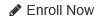 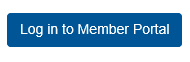 CONFIDENTIALITY NOTICE: This information is for the sole use of the intended recipient(s) and may contain confidential and privileged information. Any unauthorized review, use, disclosure, or distribution is prohibited. . If you are not an intended recipient, please destroy all copies.
verification
Provide identity verification data
CONFIDENTIALITY NOTICE: This information is for the sole use of the intended recipient(s) and may contain confidential and privileged information. Any unauthorized review, use, disclosure, or distribution is prohibited. . If you are not an intended recipient, please destroy all copies.
Create an Account
Only if you are the head of household or verified as 19 years or older
CONFIDENTIALITY NOTICE: This information is for the sole use of the intended recipient(s) and may contain confidential and privileged information. Any unauthorized review, use, disclosure, or distribution is prohibited. . If you are not an intended recipient, please destroy all copies.
Requirements
Read the Member Rights, Responsibilities, and Privacy Policy 
Electronic signature is required
CONFIDENTIALITY NOTICE: This information is for the sole use of the intended recipient(s) and may contain confidential and privileged information. Any unauthorized review, use, disclosure, or distribution is prohibited. . If you are not an intended recipient, please destroy all copies.
Registration Confirmation
CONFIDENTIALITY NOTICE: This information is for the sole use of the intended recipient(s) and may contain confidential and privileged information. Any unauthorized review, use, disclosure, or distribution is prohibited. . If you are not an intended recipient, please destroy all copies.
Registration E-mail
CONFIDENTIALITY NOTICE: This information is for the sole use of the intended recipient(s) and may contain confidential and privileged information. Any unauthorized review, use, disclosure, or distribution is prohibited. . If you are not an intended recipient, please destroy all copies.
log in
Once registration is confirmed, member is able to log in to the member portal
CONFIDENTIALITY NOTICE: This information is for the sole use of the intended recipient(s) and may contain confidential and privileged information. Any unauthorized review, use, disclosure, or distribution is prohibited. . If you are not an intended recipient, please destroy all copies.
Accept the Policy
Every time a member logs in to access their record they must accept the Member Rights, Responsibilities and Privacy Policy
CONFIDENTIALITY NOTICE: This information is for the sole use of the intended recipient(s) and may contain confidential and privileged information. Any unauthorized review, use, disclosure, or distribution is prohibited. . If you are not an intended recipient, please destroy all copies.
Failed Log In
After 3 failed attempts to log in, the account will be locked
The password will need to be reset
CONFIDENTIALITY NOTICE: This information is for the sole use of the intended recipient(s) and may contain confidential and privileged information. Any unauthorized review, use, disclosure, or distribution is prohibited. . If you are not an intended recipient, please destroy all copies.
Reset Password
Start from the login page 
Click Forgot password or Reset password
CONFIDENTIALITY NOTICE: This information is for the sole use of the intended recipient(s) and may contain confidential and privileged information. Any unauthorized review, use, disclosure, or distribution is prohibited. . If you are not an intended recipient, please destroy all copies.
Email Reset
An e-mail will be generated to reset password
CONFIDENTIALITY NOTICE: This information is for the sole use of the intended recipient(s) and may contain confidential and privileged information. Any unauthorized review, use, disclosure, or distribution is prohibited. . If you are not an intended recipient, please destroy all copies.
Fill Out Information
Complete the required information
Click “Reset”
CONFIDENTIALITY NOTICE: This information is for the sole use of the intended recipient(s) and may contain confidential and privileged information. Any unauthorized review, use, disclosure, or distribution is prohibited. . If you are not an intended recipient, please destroy all copies.
Case/Enrollment Status View
CONFIDENTIALITY NOTICE: This information is for the sole use of the intended recipient(s) and may contain confidential and privileged information. Any unauthorized review, use, disclosure, or distribution is prohibited. . If you are not an intended recipient, please destroy all copies.
[Speaker Notes: Waiting de-identified screen shot]
Enrollment Wizard
CONFIDENTIALITY NOTICE: This information is for the sole use of the intended recipient(s) and may contain confidential and privileged information. Any unauthorized review, use, disclosure, or distribution is prohibited. . If you are not an intended recipient, please destroy all copies.
[Speaker Notes: Waiting de-identified screen shot]
Plan Selection Tools
The member selects the health plan(s) he/she wishes to submit enrollment/change requests for
Online choice counseling tools:
Search for all PCPs, specialists, and hospitals in the HHEB provider network
Search for and select specific providers and hospitals
Choices are logged and displayed along with the health plans in which they are available
Compare plans by clicking on “See Comparison Chart.”
CONFIDENTIALITY NOTICE: This information is for the sole use of the intended recipient(s) and may contain confidential and privileged information. Any unauthorized review, use, disclosure, or distribution is prohibited. . If you are not an intended recipient, please destroy all copies.
Plan Selection Screen
Once a choice has been made, the client selects the desired health plan and PCP (not required) and click “Next” to move ahead
CONFIDENTIALITY NOTICE: This information is for the sole use of the intended recipient(s) and may contain confidential and privileged information. Any unauthorized review, use, disclosure, or distribution is prohibited. . If you are not an intended recipient, please destroy all copies.
[Speaker Notes: Waiting de-identified screen shot]
Enrollment Summary
CONFIDENTIALITY NOTICE: This information is for the sole use of the intended recipient(s) and may contain confidential and privileged information. Any unauthorized review, use, disclosure, or distribution is prohibited. . If you are not an intended recipient, please destroy all copies.
[Speaker Notes: Waiting for de-identified screen shot]
Enrollment Confirmation
CONFIDENTIALITY NOTICE: This information is for the sole use of the intended recipient(s) and may contain confidential and privileged information. Any unauthorized review, use, disclosure, or distribution is prohibited. . If you are not an intended recipient, please destroy all copies.
[Speaker Notes: Waiting for de-identified screen shot]
Live Chat
Live Chat can be initiated by clicking the live chat icon on the bottom left corner of the member page
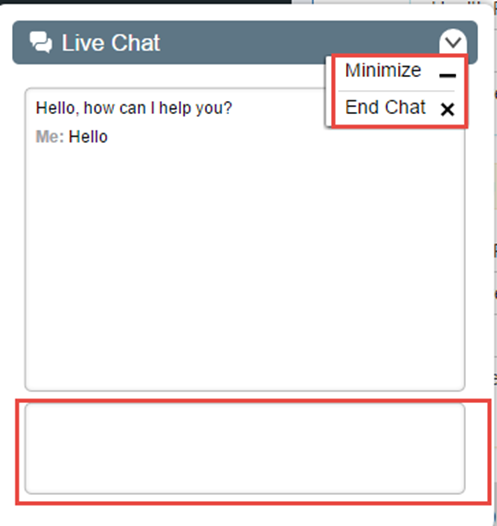 CONFIDENTIALITY NOTICE: This information is for the sole use of the intended recipient(s) and may contain confidential and privileged information. Any unauthorized review, use, disclosure, or distribution is prohibited. . If you are not an intended recipient, please destroy all copies.
Enroll: Phone
IVR (automatic enrollment)
1-888-255-2605 and select prompt #3
 Information you will need
date of birth (2digit month/day and 4digit year) then, press #
last 4 of SS then, press #
4digit PIN then, press #
Select 1, 2 or 3 for plan (they are listed in different order with each call)
System will repeat back the name of the plan selected
If correct, press 1 
To make a different selection, press 2
Choice Counselor
1-888-255-2605 and select prompt #2
Verify identity
Member name 
3 of 5 identifiers: address, PIN, DOB, SSN, Medicaid ID #
If member wants someone else to assist with process, member must give verbal permission for this one call 
If member is unable to speak for themselves, must have the authorized representative form completed (guardian, POA, etc.)  
Once verified, call center choice counselors will assist with making selection of plan
CONFIDENTIALITY NOTICE: This information is for the sole use of the intended recipient(s) and may contain confidential and privileged information. Any unauthorized review, use, disclosure, or distribution is prohibited. . If you are not an intended recipient, please destroy all copies.
Enroll by Mail & Fax
Mail
Complete Plan selection form (head of household or member 19 or older for self)
Mail form to Heritage Health 9370 McKnight Road Suite #300 Pittsburgh, PA 15237
Fax
Complete Plan selection form (head of household or member 19 or older for self)
Fax enrollment form to 1-800-852-6311
CONFIDENTIALITY NOTICE: This information is for the sole use of the intended recipient(s) and may contain confidential and privileged information. Any unauthorized review, use, disclosure, or distribution is prohibited. . If you are not an intended recipient, please destroy all copies.
Please don’t hesitate to contact us
Heritage Health Call Center
       1-888-255-2605
       TTY/TTD: 711
www.neheritagehealth.com
CONFIDENTIALITY NOTICE: This information is for the sole use of the intended recipient(s) and may contain confidential and privileged information. Any unauthorized review, use, disclosure, or distribution is prohibited. . If you are not an intended recipient, please destroy all copies.